OK Mangen hälsar nya och nygamla orienterare välkomna till skogen och höstens  barn/ungdoms och klubbträning !
Väl mött!
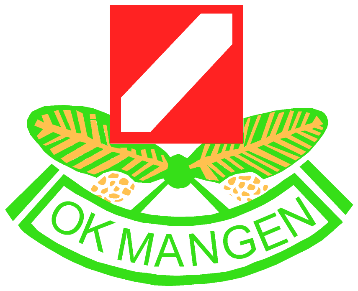 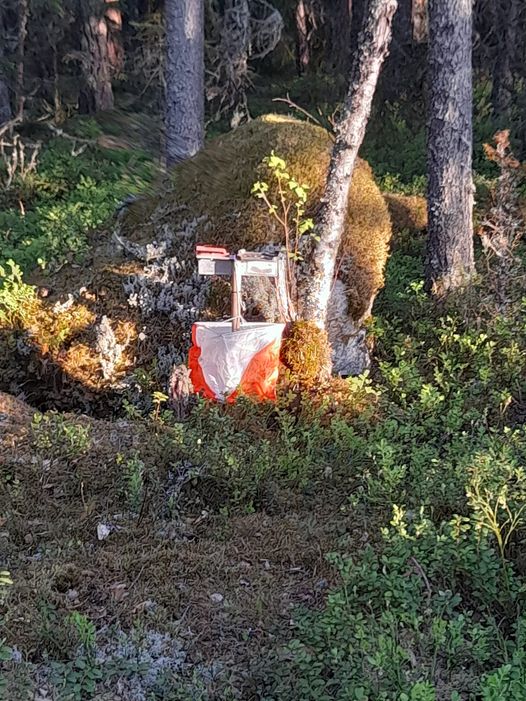 Hösten tävlingar
18/8 Vämlandsserien Hagfors
Fre 23/8 DM natt Kristinehamn
Sön 25/8 DM lång Filipstad
14/9 DM medel Säffe
15/9 DM stafett Kil
21/9 Kristinehamnsmedeln
22/9 Kroppas Långa
Vid frågor kontakta:
Niklas Engvall       0705899681
Martin Fogelberg 0705580127